2030 IN SIGHT LIVEPlantilla para presentacionesen México
Las diapositivas 2 y 3 ofrecen una guía sobre accesibilidad y diseño de la presentación.
Las plantillas comienzan en la diapositiva 4.
[Speaker Notes: Esta plantilla de PowerPoint puede ser utilizada por todos los oradores de 2030 IN SIGHT LIVE
La diapositive número 2 ofrece una guía sobre como hacer una presentación accesible
La diapositive número 3 ofrece una guía sobre la utilización de los elementos de diseño para asegurar que su presentación sea uniforme visualmente y permanezca accessible.]
Cómo crear una presentación accesible
Diseño de la diapositiva: Por favor utilice los diseños ya incluidos en el menu de Diseño de diapositivas de esta plantilla.
Fuentes y texto: Por favor utilice una fuente tipográfica clara y fácil de leer tal como Arial, Calibri, o Verdana.
Color y contraste: Por favor coloque el texto sobre un fondo contrastante que facilite la legibilidad.
Imágenes y gráficos: Por favor escriba texto descriptivo para cada imágen y gráfico que incluya en su presentación.
Audio y Video: Por favor añada subtítulos a los audios y videos que formen parte de su presentación, o incluya la transcripción de los mismos. 
Accesibilidad: Por favor compruebe la accesibilidad de su presentación usando los mecanismos que ofrece PowerPoint para este fin.
Tipografía y colores
Títulos: 
Fuente tipográfica: Montserrat (Extra Bold) 
Tamaño: 32 puntos
Color: #004280 (Azúl IAPB)
Cuerpo de texto: 
Fuente tipográfica: Calibri (cuerpo) 
Tamaño: 24 puntos
Color: #000000 (Negro)
Encuentre la paleta para México en la pestaña DISEÑO
Paleta de Colores
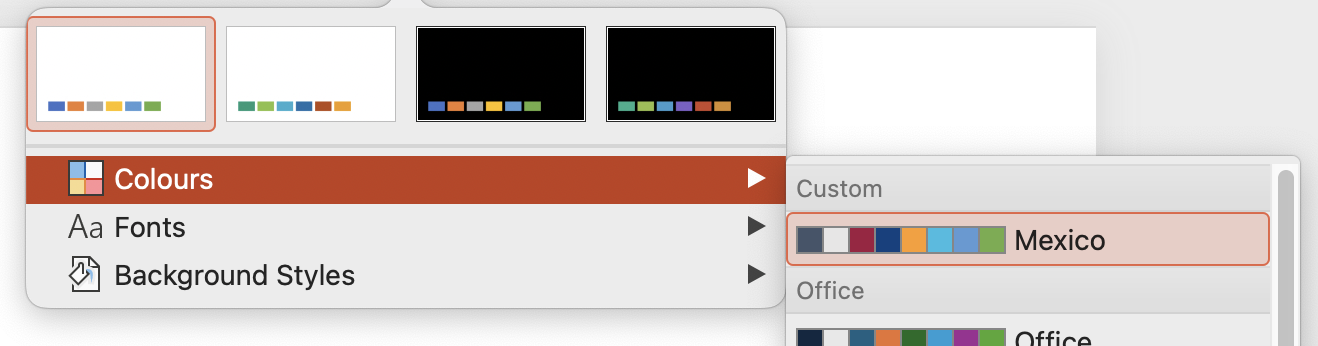 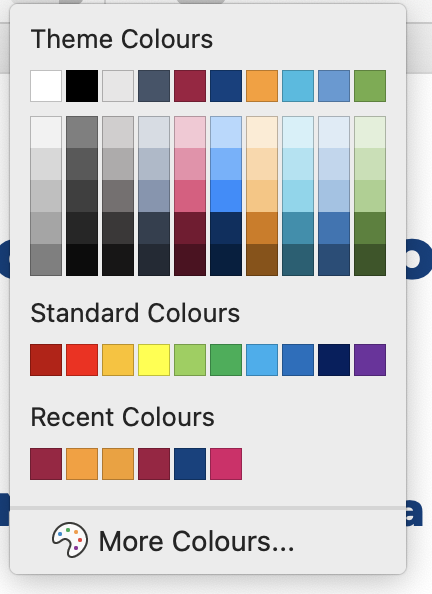 #A21942
Color principal
(Vino Tinto)
#004280
(Azúl IAPB)
#FD9D24
Color de acento/Amarillo Oro
SU LOGO
Título linea 1Título linea 2
Subtítulo
Título
Cuerpo de texto: 
Lorem ipsum dolor sit amet, consectetur adipiscing elit, sed do eiusmod tempor incididunt ut labore et dolore magna aliqua. Ut enim ad minim veniam, quis nostrud exercitation ullamco laboris nisi ut aliquip ex ea commodo consequat. Duis aute irure dolor in reprehenderit in voluptate velit esse cillum dolore eu fugiat nulla pariatur. Excepteur sint occaecat cupidatat non proident, sunt in culpa qui officia deserunt mollit anim id est laborum.
Alguna cita interesante sobre la salud de la visión
Por alguien especial